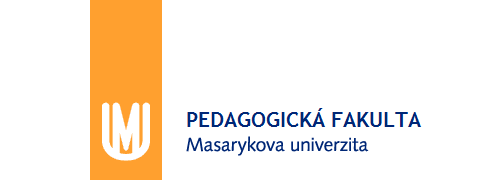 Finanční gramotnost
podzim 2019
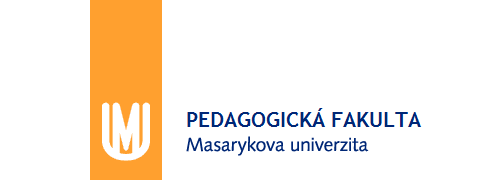 Rozpočtová gramotnosta správa aktiv
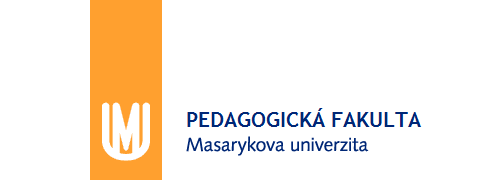 Finanční gramotnost
Rozpočtová gramotnost
představují kompetence nezbytné pro správu osobního/rodinného rozpočtu (např. schopnost vést rozpočet, stanovit finanční cíle a rozhodovat o alokaci finančních zdrojů) a zahrnuje i schopnost zvládat různé životní situace z finančních hlediska. 
Rozpočtová gramotnost zahrnuje vedle výše popsané obecné složky také dvě složky specializované: 
správu finančních aktiv (např. vkladů, investic, pojištění…) 
správu finančních závazků (např. úvěrů, leasingů, půjček…) 
To předpokládá v obou případech orientaci na trhu různě komplikovaných finančních produktů a služeb, schopnost mezi sebou jednotlivé produkty či služby porovnávat a volit ty nejvhodnější s ohledem na konkrétní životní situaci.
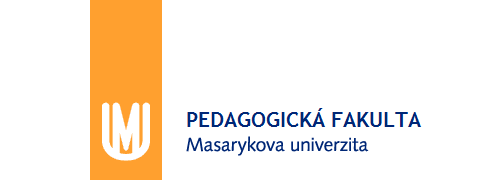 Finanční gramotnost
Rozpočet
Představuje přehled zahrnující příjmy a výdaje subjektu sestavujícího rozpočet. 
Je to plán, který se stavuje na určité období, a který se může, ale nemusí v realitě naplnit. Pak lze rozlišit:
Vyrovnaný rozpočet
Přebytkový rozpočet
Deficitní rozpočet
Nejdůležitější části rozpočtu domácností:
Stále příjmy
Nahodilé příjmy
Stále výdaje
Nahodilé výdaje
Rezerva
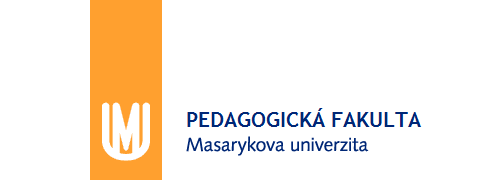 Finanční gramotnost
Rozpočet – příjmy (domácnost)
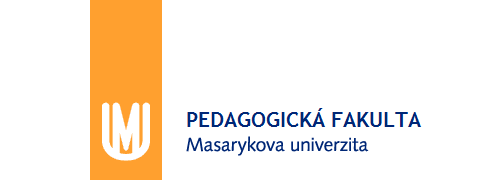 Finanční gramotnost
Rozpočet – výdaje (domácnost)
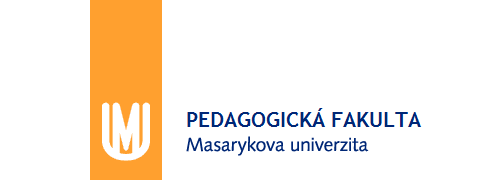 Děkuji za pozornost!
Příjemný zbytek dne!